Word representations
David Kauchak
CS158 – Fall 2016
Admin
Quiz #2
Quartile1: 23.25 (78%)
Median: 26 (87%)
Quartile3: 28 (93%)
Average: 24.8 (83%)

Assignments 3 and 5a graded (4b back soon)

Assignment 5
Decision boundaries
The decision boundaries are places in the features space where the classification of a point/example changes
label 1
label 2
label 3
A complicated decision boundary
label 1
label 2
label 3
For those curious, this is the decision boundary for k-nearest neighbors
What does the decision boundary look like?
1
1
Input x1
Output = x1 xor x2
-1
T=0.5
-1
T=0.5
1
1
Input x2
T=0.5
What does the decision boundary look like?
1
1
Input x1
Output = x1 xor x2
-1
T=0.5
-1
T=0.5
1
1
Input x2
T=0.5
What does this perceptron’s decision boundary look like?
NN decision boundary
Input x1
-1
x2
1
Input x2
x1
T=0.5
What does this perceptron’s decision boundary look like?
NN decision boundary
Input x1
-1
x2
1
Input x2
x1
T=0.5
NN decision boundary
Input x1
-1
x2
1
Input x2
x1
T=0.5
Which side is positive (1) and which is negative (0)?
NN decision boundary
Input x1
-1
x2
1
Input x2
x1
T=0.5
x1 wants to be very small (or negative) and x2 large and positive
NN decision boundary
Input x1
-1
x2
(-1,1)
1
Input x2
x1
T=0.5
Another way to view the boundary is as the line perpendicular to the weight vector
(without the threshold)
NN decision boundary
Input x1
-1
x2
(-1,1)
1
Input x2
x1
T=0.5
How does the threshold affect this line?
(without the threshold)
NN decision boundary
Input x1
-1
x2
(-1,1)
1
Input x2
x1
T=0.5
Let x2 = 0, then:
(without the threshold)
NN decision boundary
Input x1
-1
x2
1
Input x2
x1
T=0.5
What does the decision boundary look like?
1
1
Input x1
Output = x1 xor x2
-1
b=0.5
-1
b=0.5
1
1
Input x2
b=0.5
What does this perceptron’s decision boundary look like?
NN decision boundary
1
Input x1
x2
b=-0.5
-1
Input x2
x1
Let x2 = 0, then:
(1,-1)
(without the bias)
NN decision boundary
1
Input x1
x2
b=-0.5
-1
Input x2
x1
What does the decision boundary look like?
1
1
Input x1
Output = x1 xor x2
-1
T=0.5
-1
T=0.5
1
1
Input x2
T=0.5
What operation does this perceptron perform on the result?
Fill in the truth table
1
T=0.5
1
OR
1
T=0.5
1
What does the decision boundary look like?
1
1
Input x1
Output = x1 xor x2
-1
T=0.5
-1
T=0.5
1
1
Input x2
T=0.5
1
1
Input x1
Output = x1 xor x2
-1
x2
T=0.5
-1
T=0.5
1
1
Input x2
x1
T=0.5
1
1
Input x1
Output = x1 xor x2
-1
x2
T=0.5
-1
T=0.5
1
1
Input x2
x1
T=0.5
What does the decision boundary look like?
Input x1
Output = x1 xor x2
Input x2
combination of these linear spaces
linear splits of the feature space
This decision boundary?
?
Input x1
Input x2
?
?
Output
T=?
?
T=?
?
?
T=?
This decision boundary?
1
-1
Input x1
-1
Output
T=0.5
-1
T=-0.5
1
-1
Input x2
T=0.5
This decision boundary?
1
-1
Input x1
-1
Output
T=0.5
-1
T=-0.5
1
-1
Input x2
T=0.5
-1
T=-0.5
-1
NOR
-1
T=-0.5
-1
What does the decision boundary look like?
Input x1
Output = x1 xor x2
Input x2
combination of these linear spaces
linear splits of the feature space
Three hidden nodes
NN decision boundaries
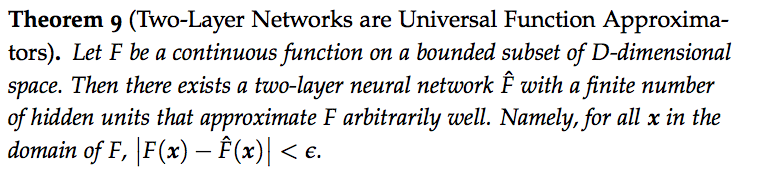 ‘Or, in colloquial terms “two-layer networks can approximate any function.”’
NN decision boundaries
More hidden nodes = more complexity

Adding more layers adds even more complexity (and much more quickly)

Good rule of thumb:
number of examples
number of 2-layer hidden nodes  ≤
number of dimensions
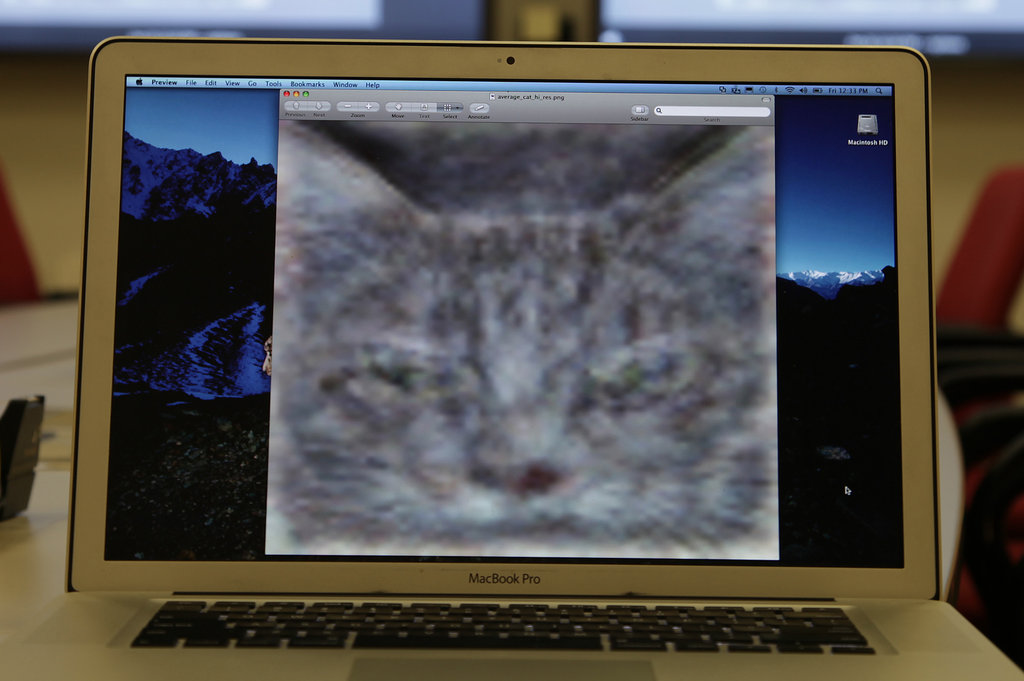 Trained a NN with 1B connections on 10M snapshots from youtube on 16,000 processors
http://www.nytimes.com/2012/06/26/technology/in-a-big-network-of-computers-evidence-of-machine-learning.html
Deep learning
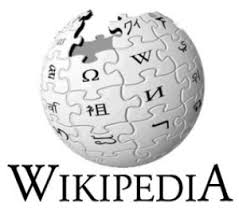 Deep learning is a branch of machine learning based on a set of algorithms that attempt to model high level abstractions in data by using a deep graph with multiple processing layers, composed of multiple linear and non-linear transformations.
Deep learning is part of a broader family of machine learning methods based on learning representations of data.
Deep learning
Key: learning better features that abstract from the “raw” data

Using learned feature representations based on large amounts of data, generally unsupervised

Using classifiers with multiple layers of learning
Deep learning
More abstract representation
Train multiple layers of features/abstractions from data.
Try to discover representation that makes decisions easy.
Low-level
Features
Mid-level
Features
High-level
Features
Classifier
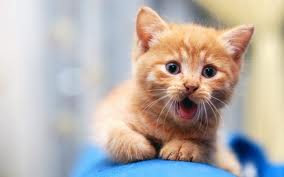 “Cat”?
Deep Learning:  train layers of features so that classifier works well.
Slide adapted from: Adam Coates
Deep learning for neural networks
Traditional NN models: 1-2 hidden layers

Deep learning NN models: 3+ hidden layers
…
Challenges
What makes “deep learning” hard for NNs?
…
Challenges
What makes “deep learning” hard for NNs?
w5
w6
w4
…
~w * error
Modified errors tend to get diluted as they get combined with many layers of weight corrections
Deep learning
Growing field

Driven by:
Increase in data availability
Increase in computational power
Parallelizability of many of the algorithms

Involves more than just neural networks (though, they’re a very popular model)
word2vec
How many people have heard of it?

What is it?
Word representations generalized
Project words into a multi-dimensional “meaning” space
[x1, x2, …, xd]
word
What is our projection for assignment 5?
Word representations generalized
Project words into a multi-dimensional “meaning” space
[w1, w2, …, wd]
word
Each dimension is the co-occurrence of word with wi
Word representations
Project words into a multi-dimensional “meaning” space
[x1, x2, …, xd]
word
[r1, r2, …, rd]
red
[y1, y2, …, yd]
[c1, c2, …, cd]
crimson
[r1, r2, …, rd]
[c1, c2, …, cd]
[y1, y2, …, yd]
yellow
Word representations
Project words into a multi-dimensional “meaning” space
[x1, x2, …, xd]
word
The idea of word representations is not new:
Co-occurrence matrices
Latent Semantic Analysis (LSA)

New idea: learn word representation using a task-driven approach
A prediction problem
I like to eat bananas with cream cheese
Given a context of words

Predict what words are likely to occur in that context
A prediction problem
Given text, can generate lots of positive examples:
I like to eat bananas with cream cheese
input
prediction
___ like to eat

I ___ to eat bananas

I like ___ eat bananas with

I like to ___ bananas with cream

…
I

like

to

eat

…
A prediction problem
Use data like this to learn a distribution:
words before
words after
A prediction problem
Any problems with using only positive examples?
input
prediction
___ like to eat

I ___ to eat bananas

I like ___ eat bananas with

I like to ___ bananas with cream

…
I

like

to

eat

…
A prediction problem
Want to learn a distribution over all words
input
prediction
___ like to eat

I ___ to eat bananas

I like ___ eat bananas with

I like to ___ bananas with cream

…
I

like

to

eat

…
A prediction problem
Negative examples?
I like to eat bananas with cream cheese
input
prediction
___ like to eat

I ___ to eat bananas

I like ___ eat bananas with

I like to ___ bananas with cream

…
I

like

to

eat

…
A prediction problem
Any other word that didn’t occur in that context
I like to eat bananas with cream cheese
input
prediction (negative)
___ like to eat

I ___ to eat bananas

I like ___ eat bananas with

I like to ___ bananas with cream

…
car

snoopy

run

sloth

…
[Speaker Notes: In practice, because we end up using one-hot encoding, every word other word in the vocabulary will count as a negative example.]
Train a neural network on this problem
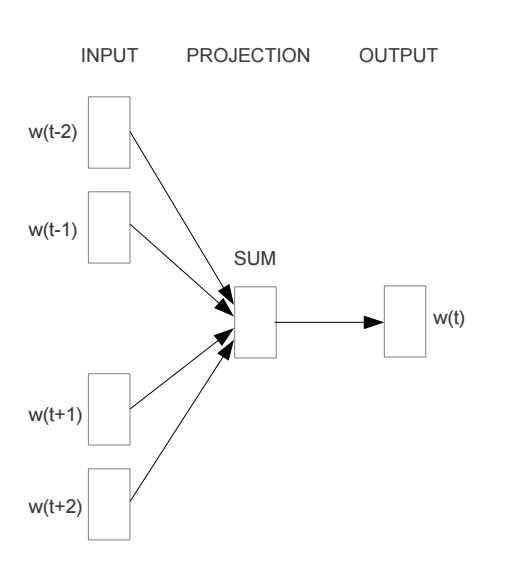 https://arxiv.org/pdf/1301.3781v3.pdf
Encoding words
How can we input a “word” into a network?
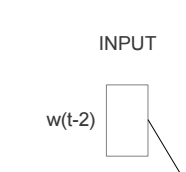 “One-hot” encoding
For a vocabulary of V words, have V input nodes

All inputs are 0 except the for the one corresponding to the word
a
apple
…
V nodes
banana
…
zebra
“One-hot” encoding
For a vocabulary of V words, have V input nodes

All inputs are 0 except the for the one corresponding to the word
0
a
apple
0
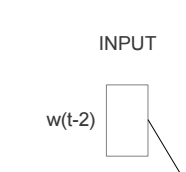 …
banana
1
banana
…
zebra
0
“One-hot” encoding
For a vocabulary of V words, have V input nodes

All inputs are 0 except the for the one corresponding to the word
0
a
apple
1
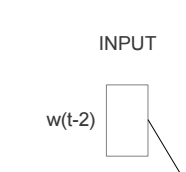 …
apple
0
banana
…
zebra
0
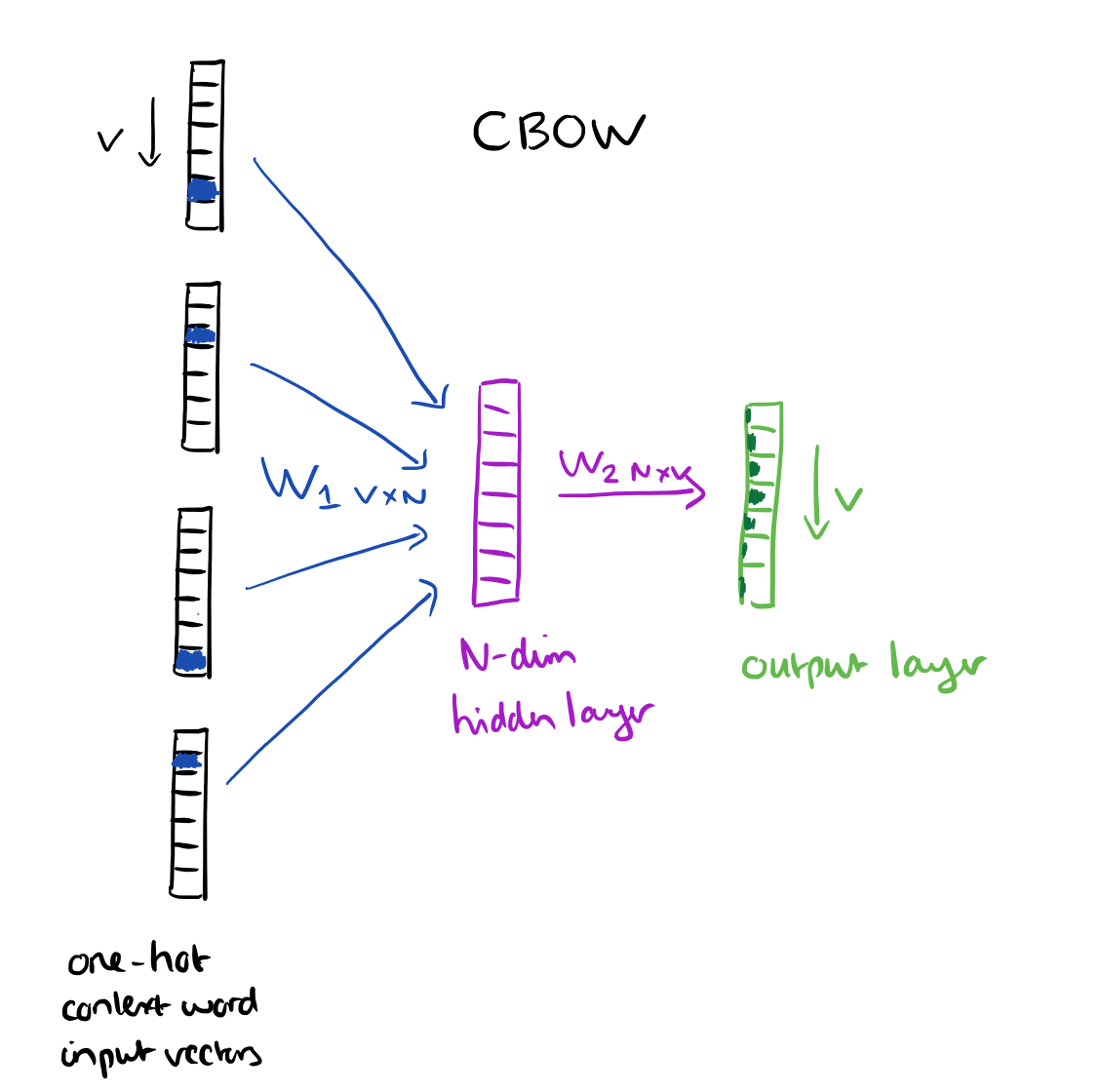 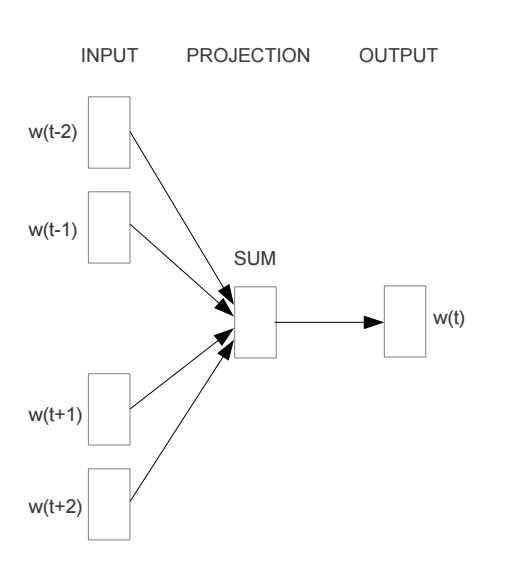 N = 100 to 1000
https://blog.acolyer.org/2016/04/21/the-amazing-power-of-word-vectors/
Another view
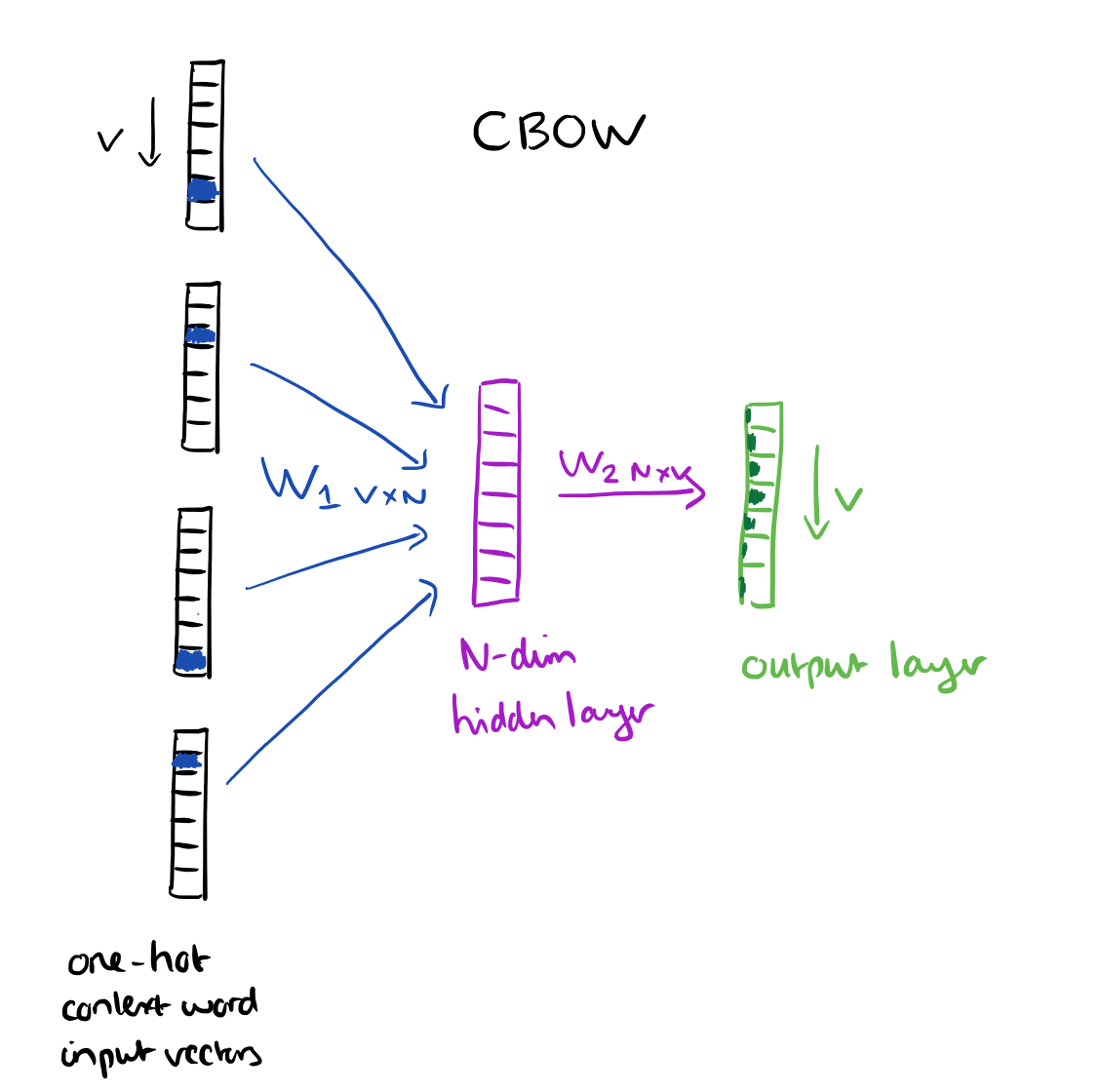 …
…
…
N hidden nodes
V input nodes
V output nodes
Training: backpropagation
I

like

to

eat

…
___ like to eat

I ___ to eat bananas

I like ___ eat bananas with

I like to ___ bananas with cream

…
…
…
…
N hidden nodes
V input nodes
V output nodes
Training: backpropagation
eat
I like to ___ bananas with cream
0
0
…
1
0
…
1
0
…
1
0
…
0
0
…
1
0
…
eat
I
…
like
…
…
to
N hidden nodes
V input nodes
V output nodes
[Speaker Notes: We want to predict 1 for the correct (positive) word and 0 for all other words]
Training: backpropagation
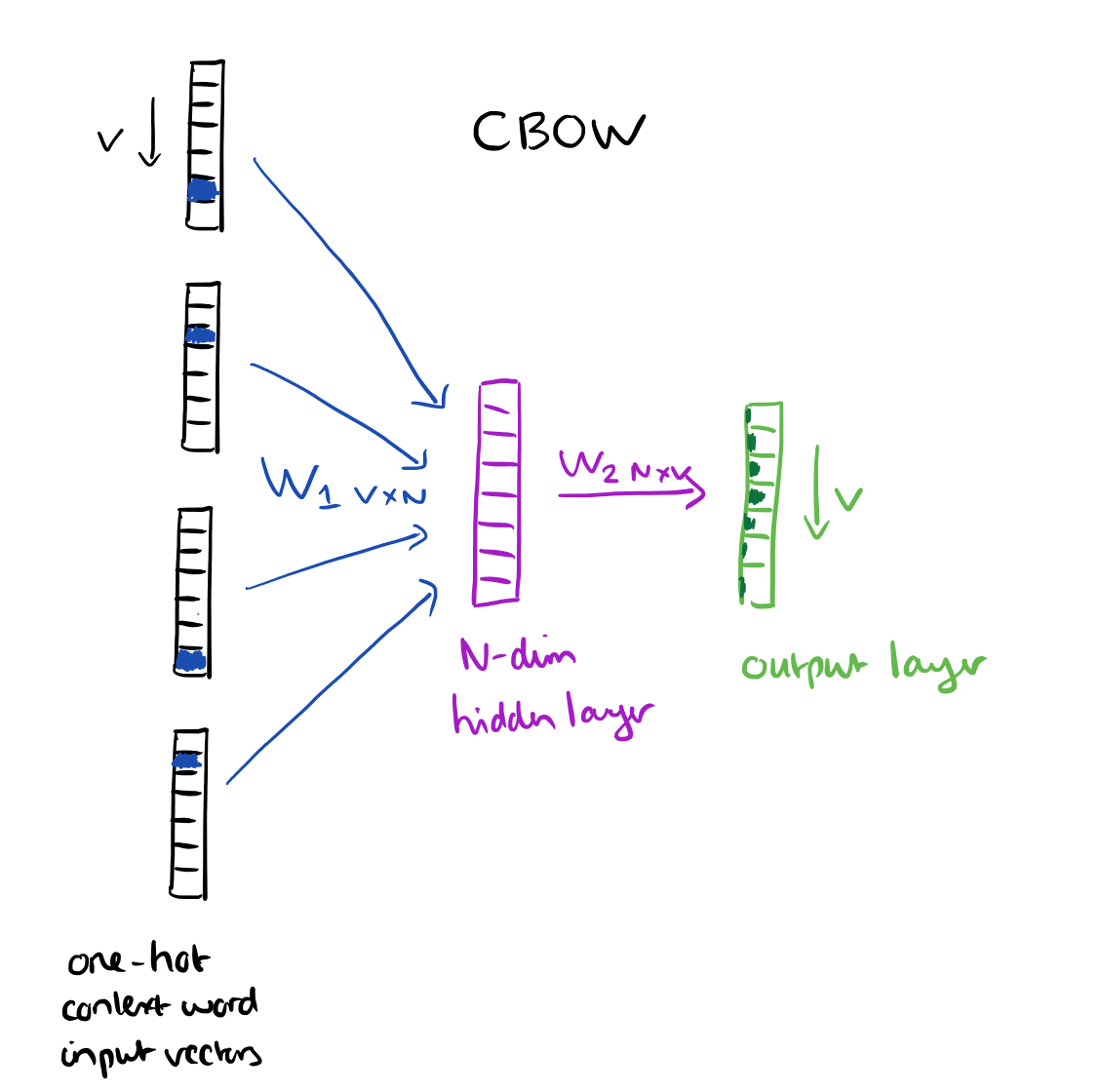 I

like

to

eat

…
___ like to eat

I ___ to eat bananas

I like ___ eat bananas with

I like to ___ bananas with cream

…
Word representation
VxN weights
The weights for each word provide an N dimensional mapping of the word

Words that predict similarly should have similar weights
…
…
…
N hidden nodes
V input nodes
V output nodes
Results
vector(word1) – vector(word2) =  vector(word3) - X
word1 is to word2 as word3 is to X
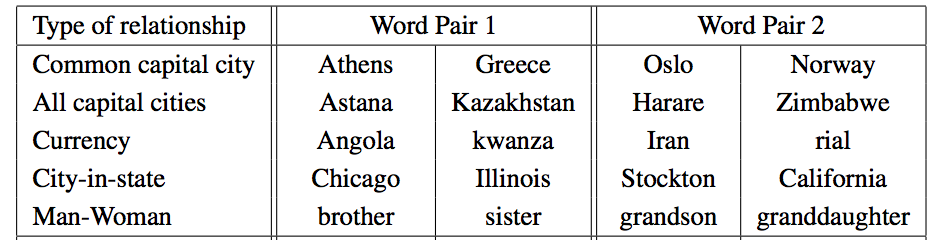 Results
vector(word1) – vector(word2) =  vector(word3) - X
word1 is to word2 as word3 is to X
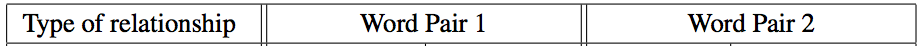 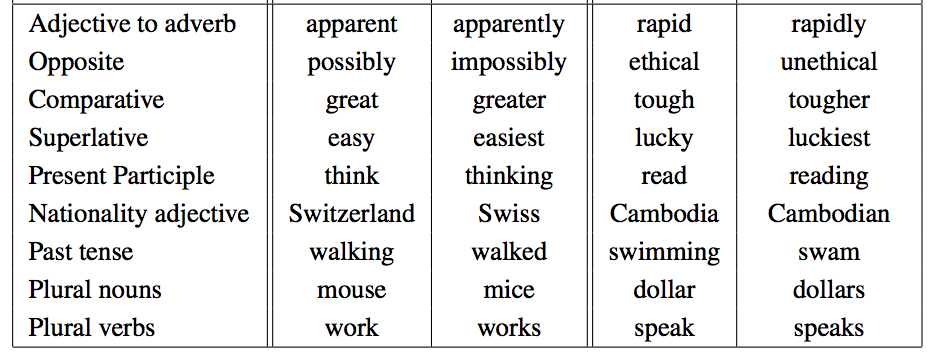 Results
vector(word1) – vector(word2) =  vector(word3) - X
word1 is to word2 as word3 is to X
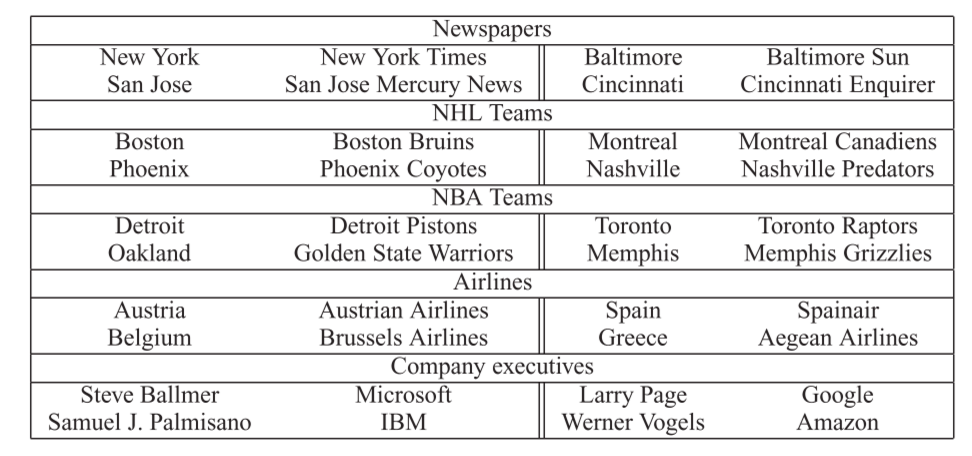 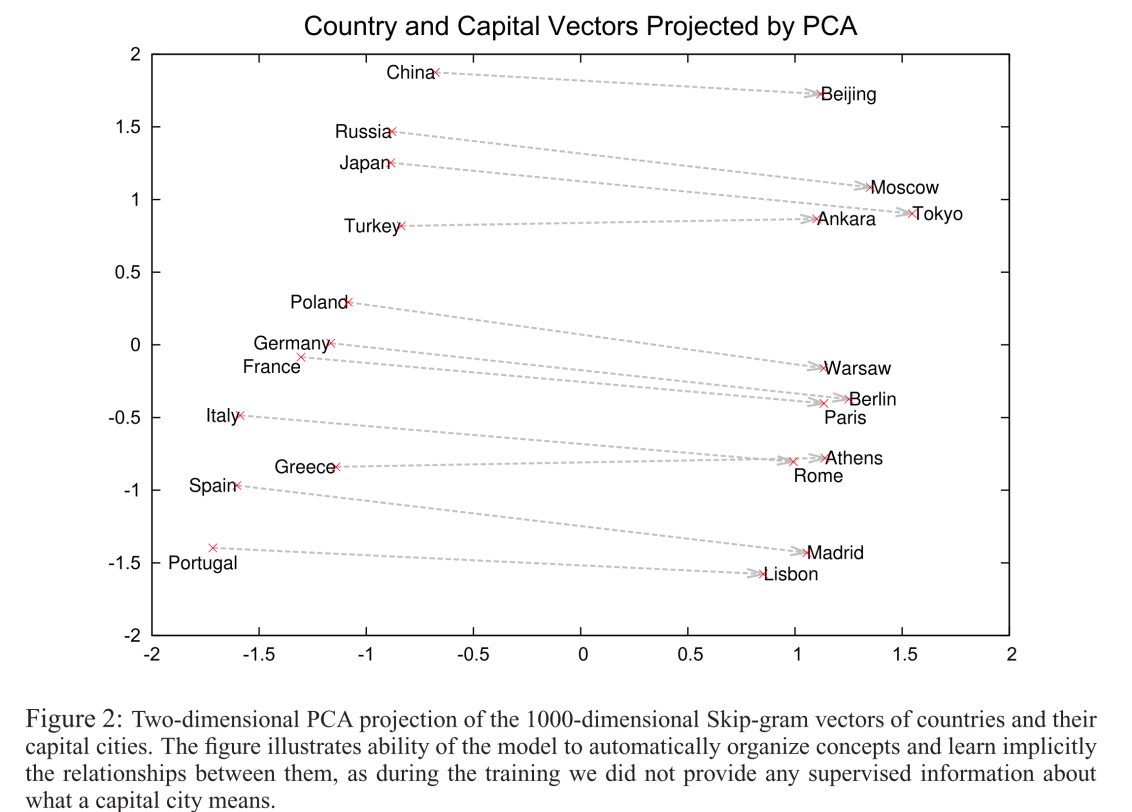 Results
2-Dimensional projection of the N-dimensional space
Visualized
https://projector.tensorflow.org/
Continuous Bag Of Words
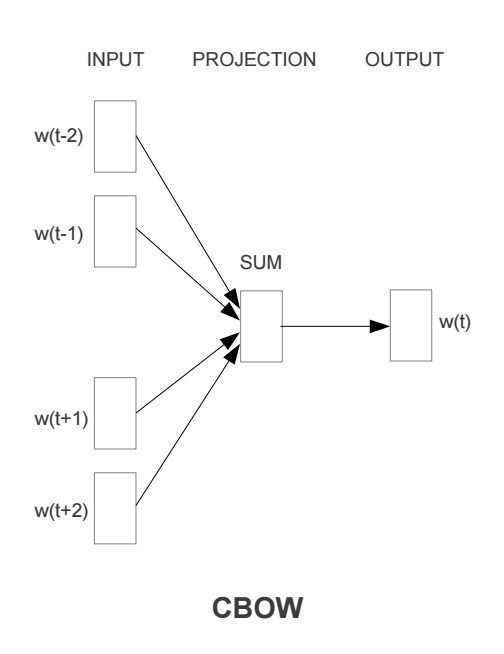 Other models: skip-gram
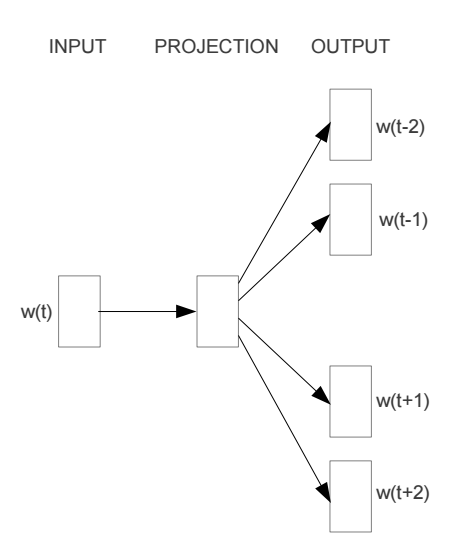 word2vec
A model for learning word representations from large amounts of data

Has become a popular pre-processing step for learning a more robust feature representation

Models like word2vec have also been incorporated into other learning approaches (e.g. translation tasks)
word2vec resources
https://blog.acolyer.org/2016/04/21/the-amazing-power-of-word-vectors/

https://code.google.com/archive/p/word2vec/

https://deeplearning4j.org/word2vec

https://arxiv.org/pdf/1301.3781v3.pdf